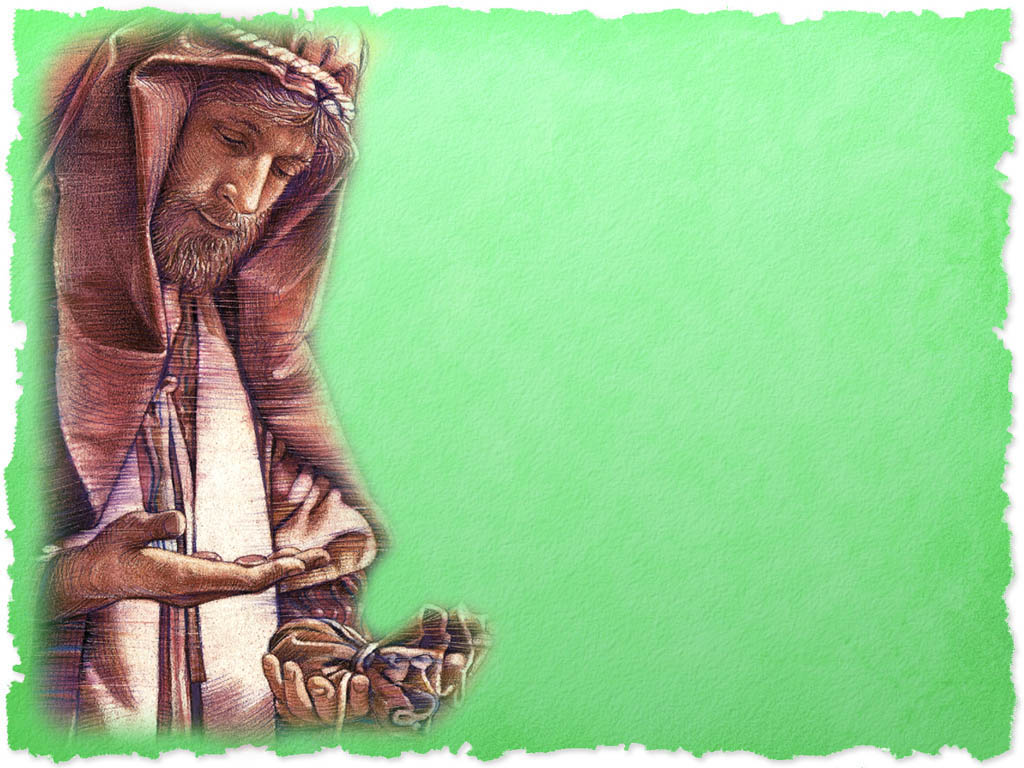 LEVE AGORA E PAGUE DEPOIS

 “O rico domina sobre o pobre, e o que toma emprestado, é servo do que empresta.”  Provérbios 22:7
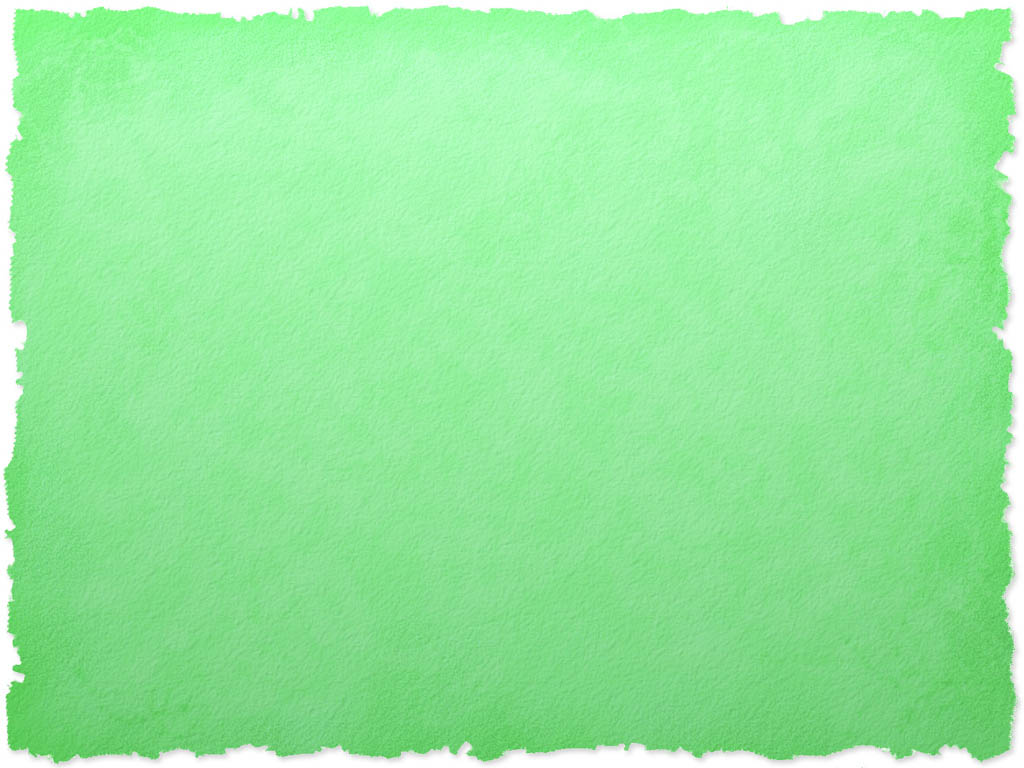 OFERTAS “TENTADORAS”
“Super desconto, 12%”
“Pague em dez vezes sem juros”
“Leve agora e pague depois”
“Pague só por 1, e leve 2”
“Abasteça hoje, e pague com cheque    	para 100 dias”
“Faça suas compras e pague daqui a    	40 dias com cartão”
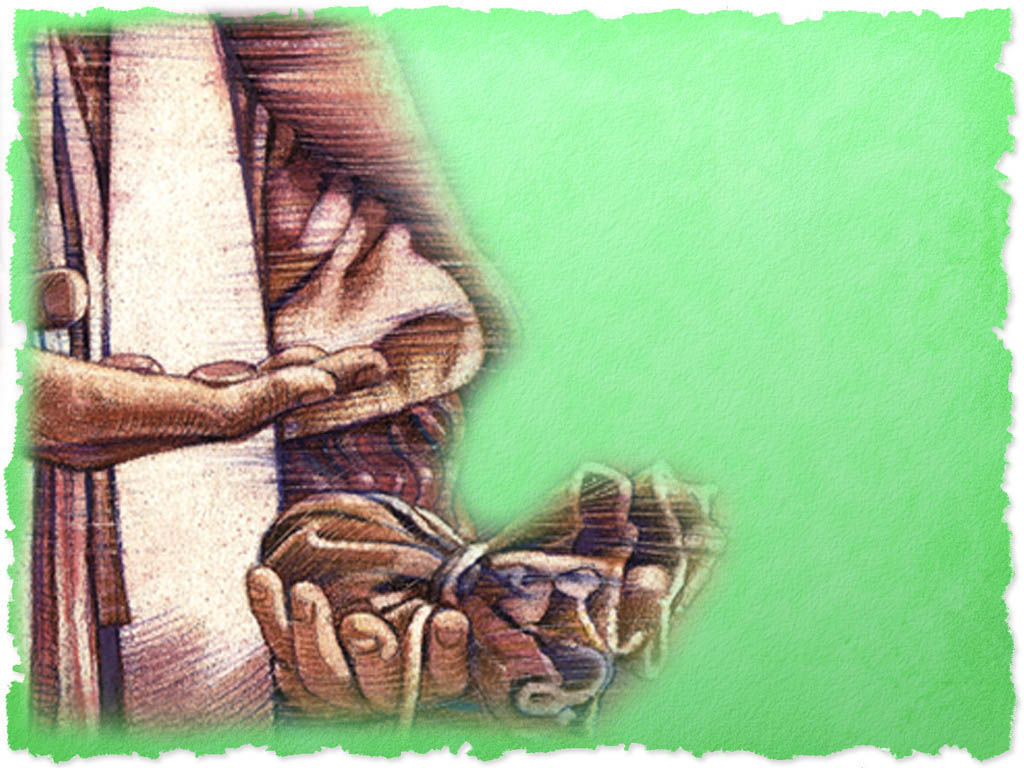 A QUEIXA DOS ENDIVIDADOS
“O dinheiro está curto”
“Eu não estou sabendo como acertar as minhas contas”.
“Tudo aumentou, menos o meu salário”.
“Viverei a pão e água”
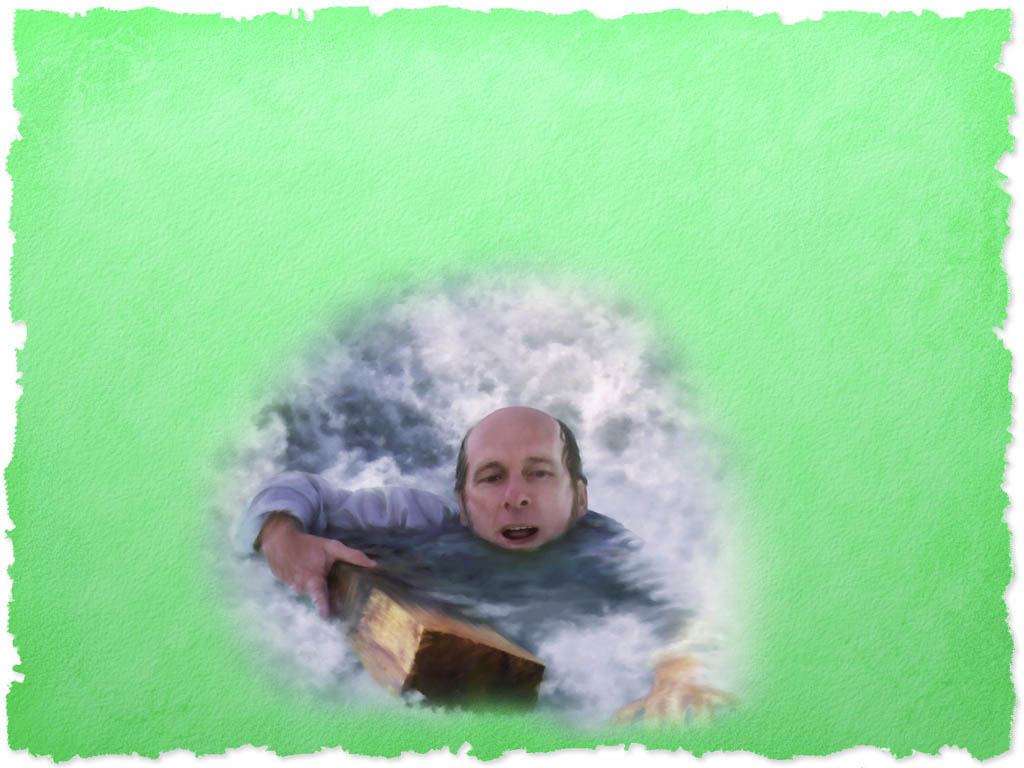 AS CAUSAS EXTERNAS DA NOSSA FALTA DE DINHEIRO
A política financeira do país
  Dispensa repentina do emprego
  Injusta remuneração
  Outros
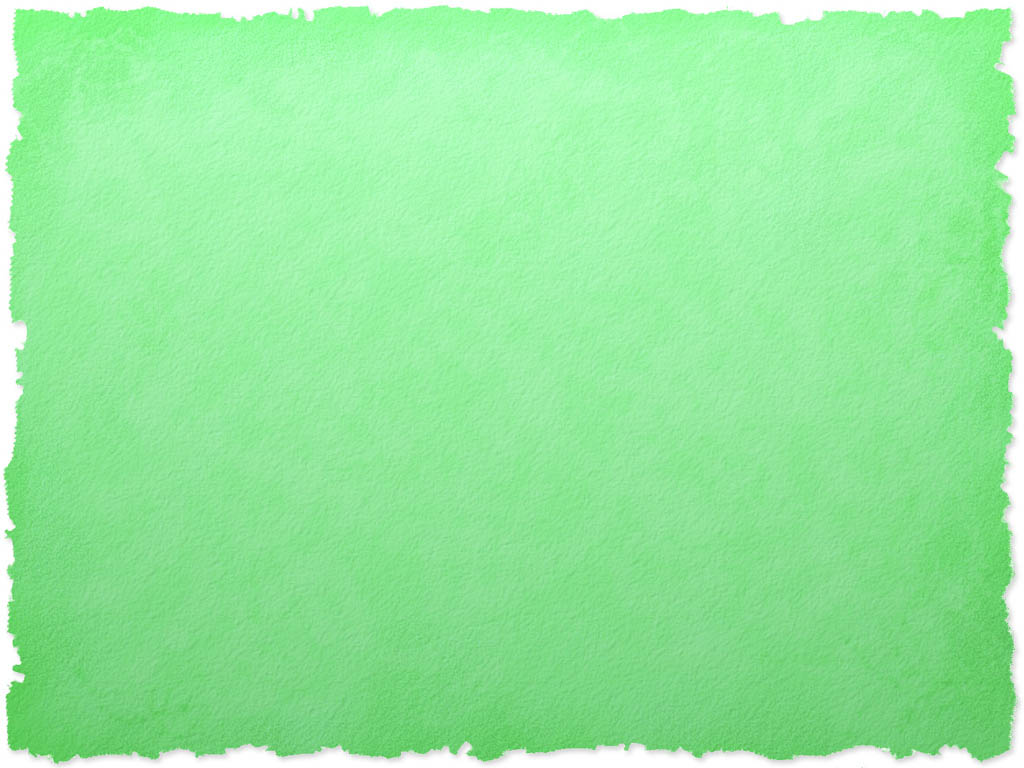 O QUE FAZER  
QUANDO VOCÊ 
TEM DÍVIDAS 
E NÃO ESTÁ 
CONSEGUINDO PAGAR?
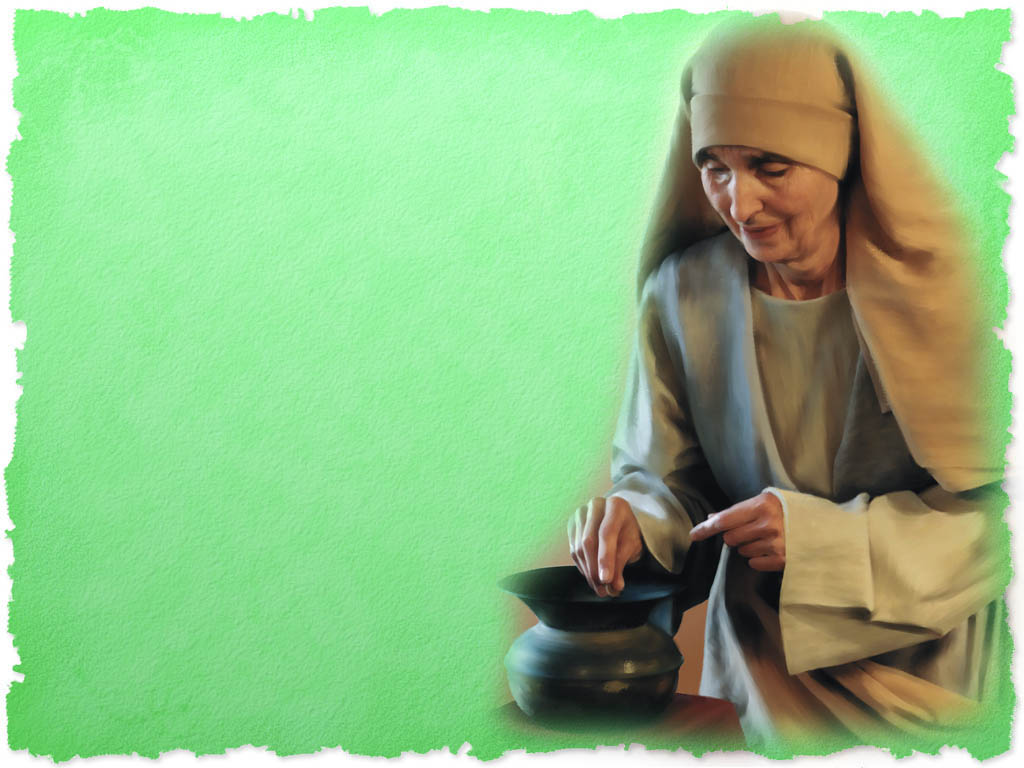 O QUE VOCÊ DEVE FAZER QUANDO ESTIVER INDIVIDADO
1.  Com serenidade, planeje seus pagamentos a fazer. Não fuja deles.
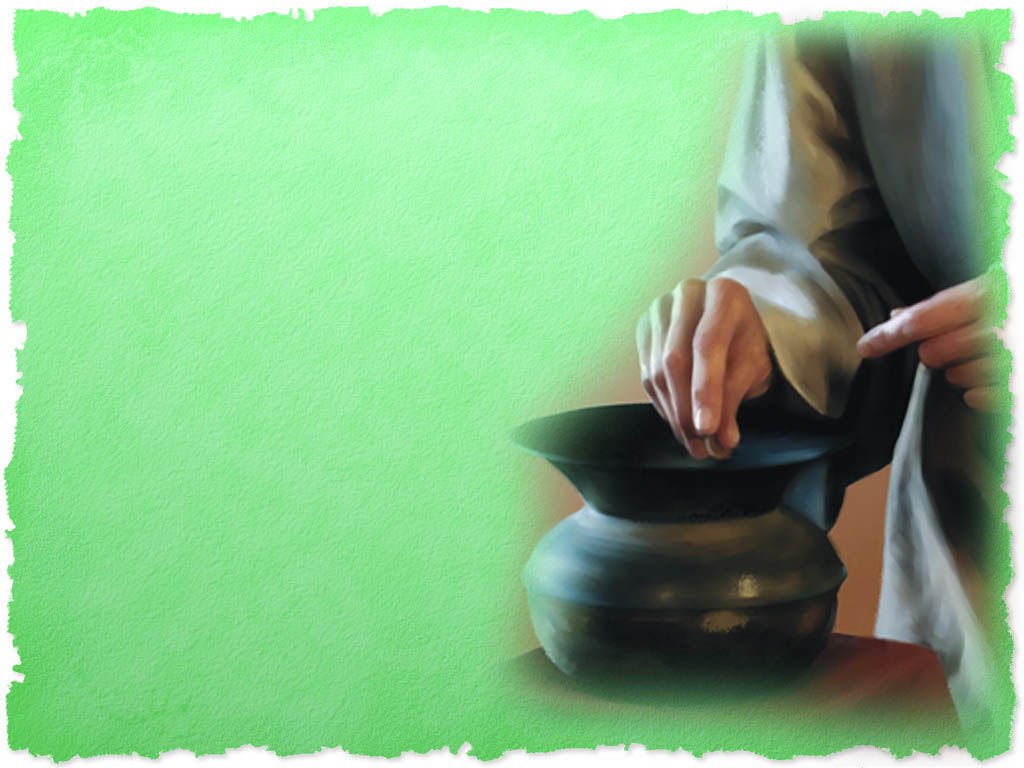 2.  Primeiro, acerte as suas dívidas com  Deus,  a pesar das suas dívidas. 

3. Enxugue suas despesas diárias
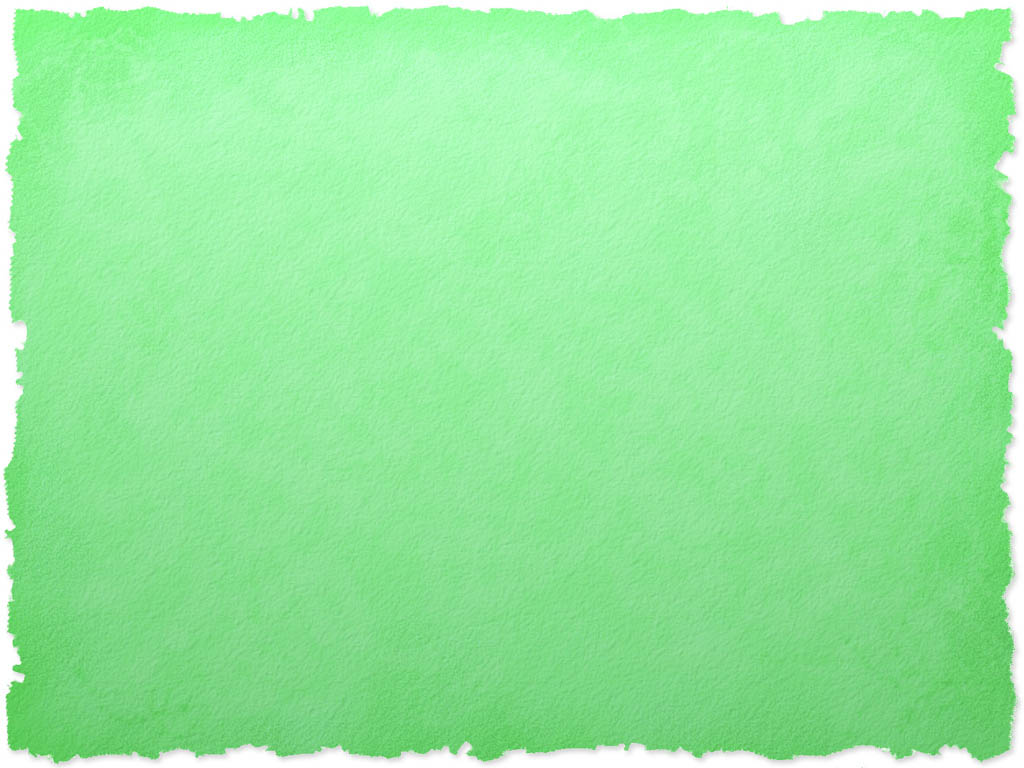 Venda objetos de valor 	que tenha na sua casa para pagar a sua dívida.
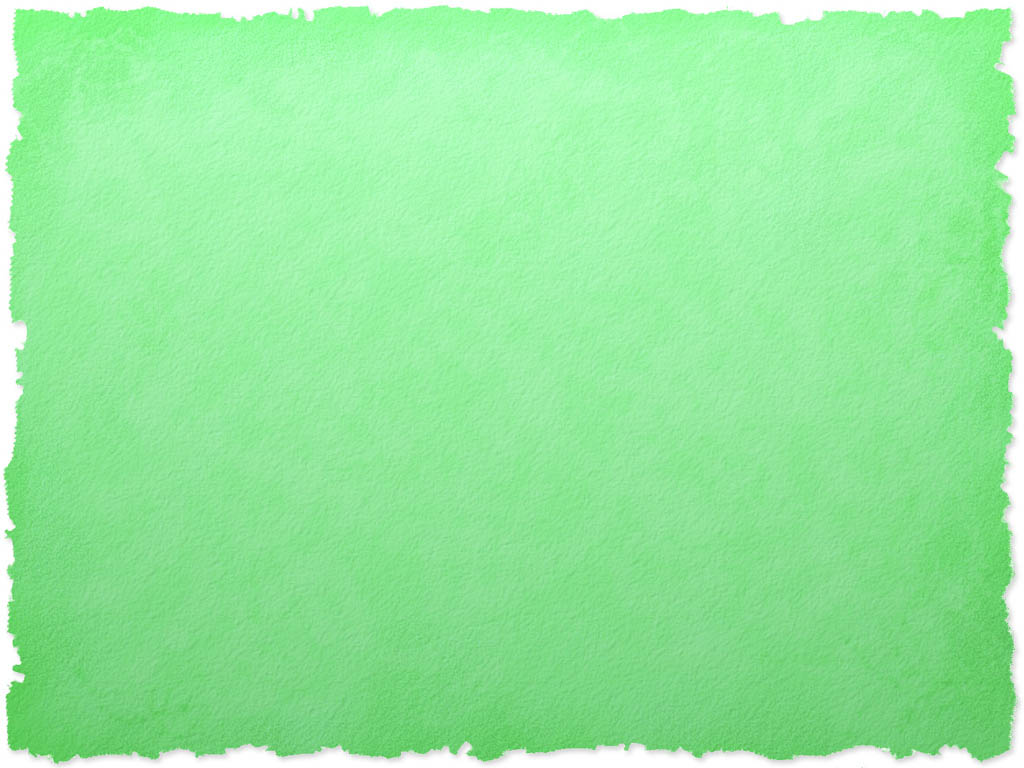 5.	  Faça seu orçamento e 		 seja estrito com ele:     
Entradas ............	Saídas .............
-  Salário                    -  Dízimos e ofertas 
-  Outros ganhos       -  Alimentação				                  -  Aluguel de casa
					 -  Educação
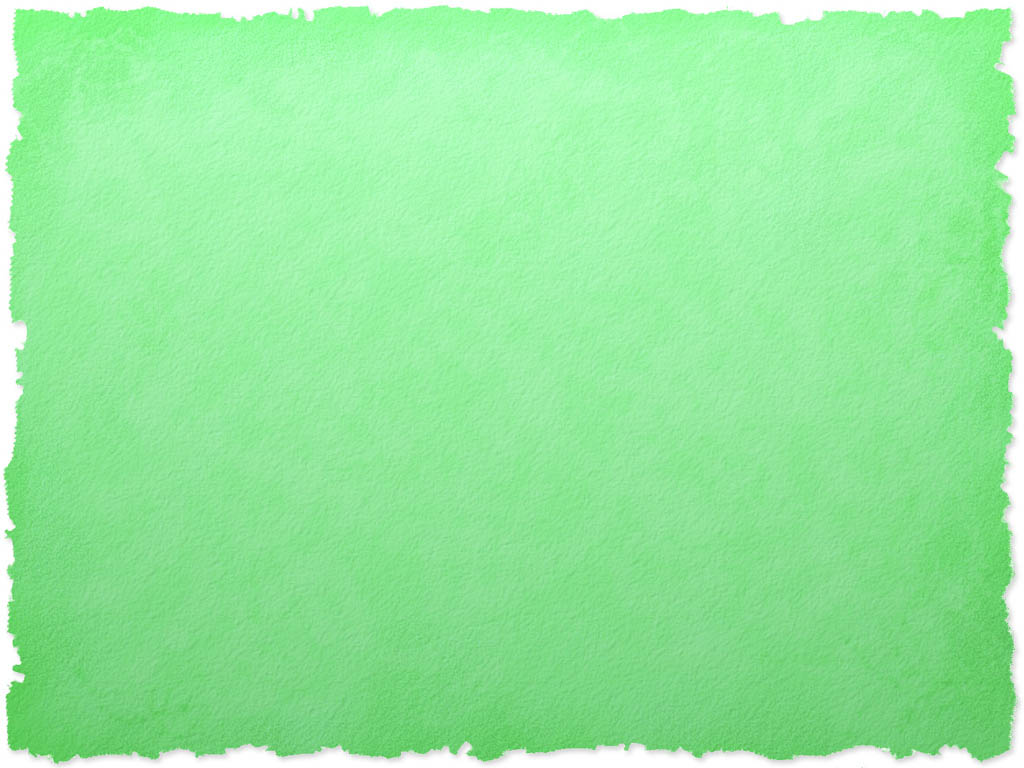 Os cônjuges trabalhem juntos     	   para acrescentar suas entradas.
7.    Organize seus filhos jovens      	     para eles ajudarem na casa.

     8.    Orem toda a família pela dívida 	     que vocês têm. Com certeza 	     Deus abrirá algum outro 		     caminho para acertar as suas  	     contas.